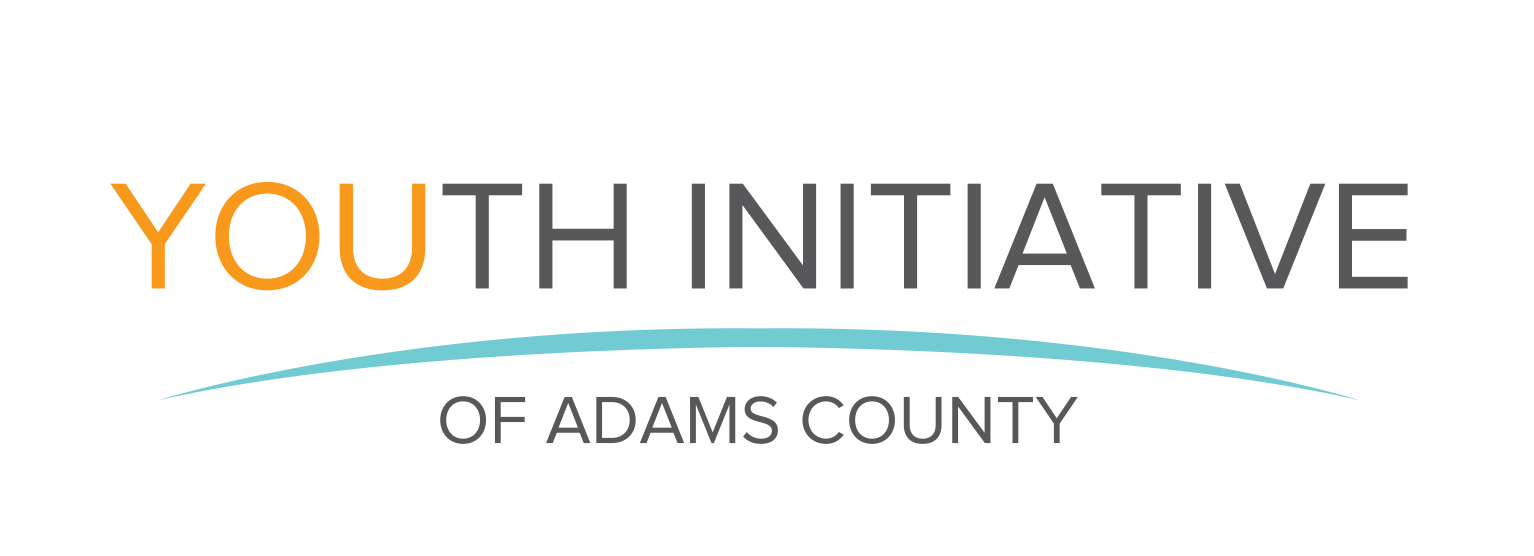 Key Insights